Amend City Building Code Provisions to Clarify Permit Abandonment, Expiration, Extensions, and Reactivation (Life of Permits)
City Council Hearing
March 31, 2021
Life of Permits
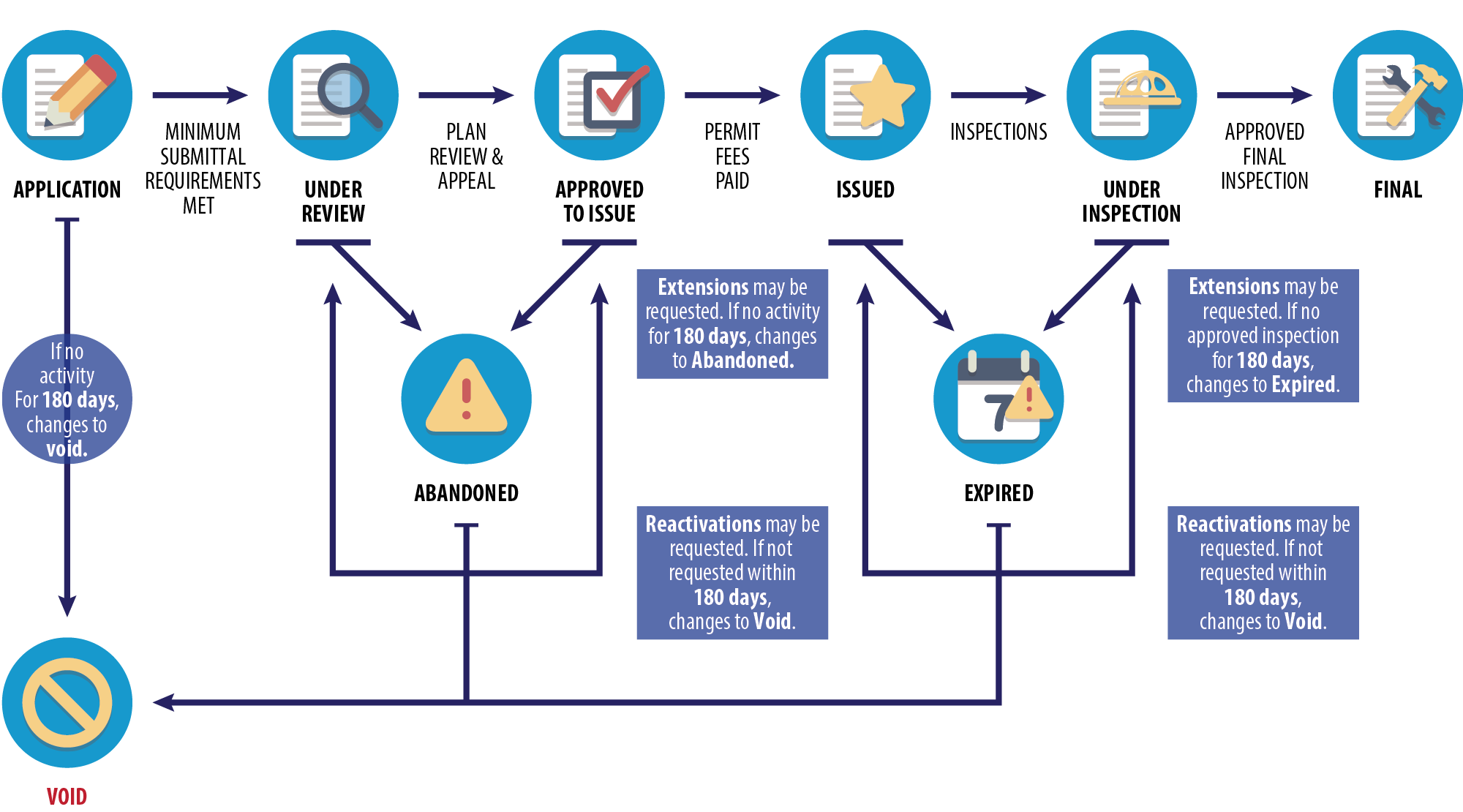 General Amendments
Applies to building, plumbing, mechanical, electrical and sign permits
Separates requirements for:
Permit applications, 
Permits under review, and 
Issued permits.
Separates requirements for: 
Abandoned or Expired status; and 
Void status
Allows more than one extension
Removes specific fee requirements
Wireless Facility Permit Amendments
[Speaker Notes: These are the “shot clocks,” or time frames in which the City has to get a permit issued, for Personal Wireless Service Facilities.]
Wireless Facility Permit Amendments
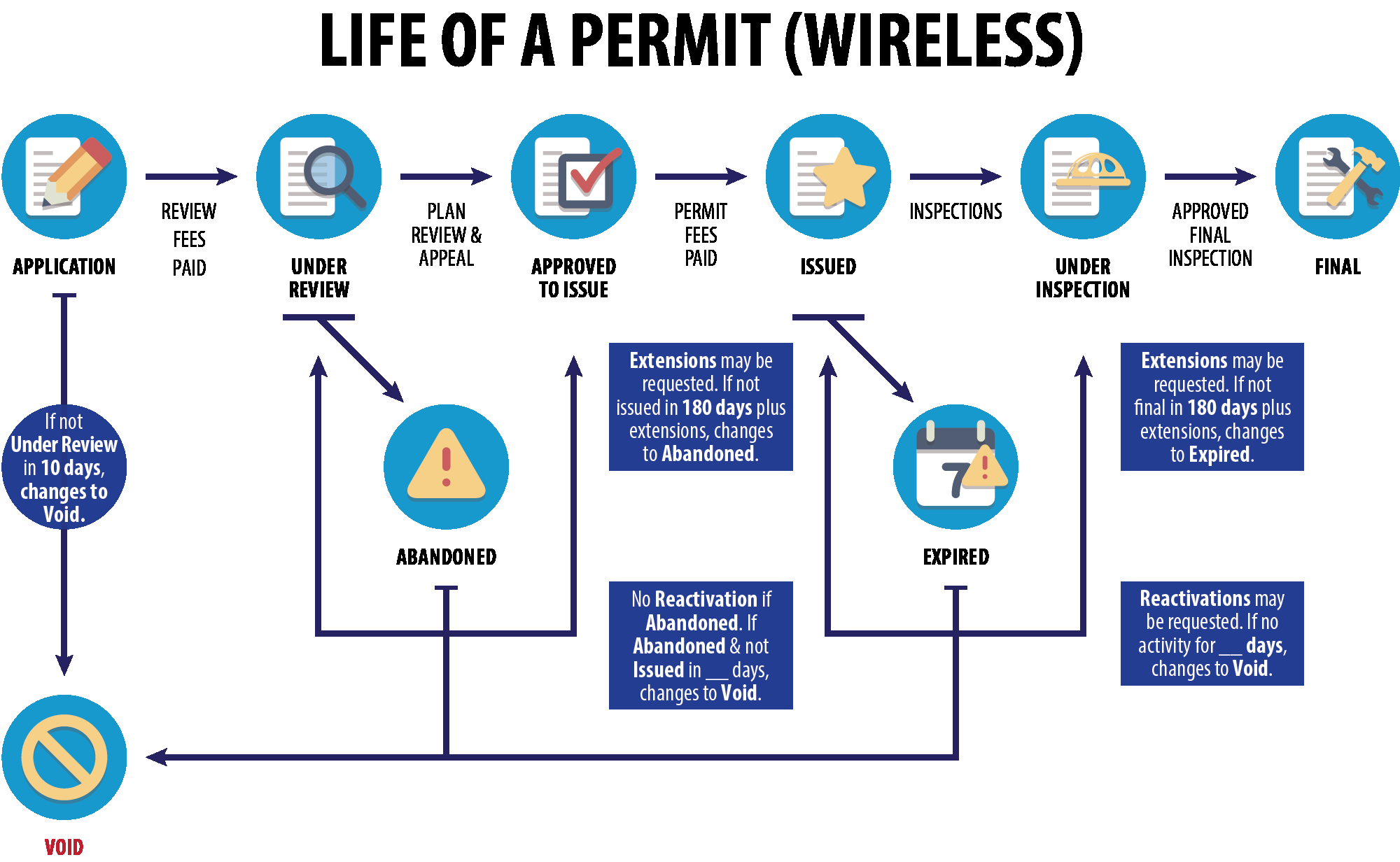 Other Presenters:

Meridee Pabst – AT&T

Kathy Putt – Crown Castle
QUESTIONS?